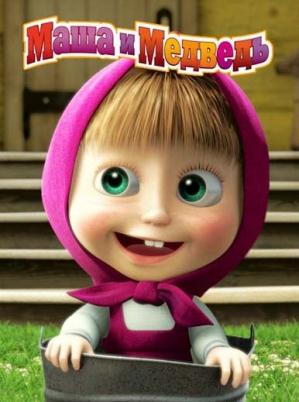 АЗБУКА ПРОФЕССИЙ
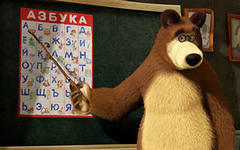 [Speaker Notes: 1. Дети, что делает Миша?
2. Он чинит коляску. Миша – автомеханик.
3. Автомеханик – человек, который чинит механизмы и машины.]
А а
автомеханик
[Speaker Notes: 1. Дети, что делает Миша?
2. Он чинит коляску. Миша – автомеханик.
3. Автомеханик – человек, который чинит механизмы и машины.]
Б б
биолог
[Speaker Notes: 1. Что разглядывает Маша? Бабочку на цветке!
2. Здесь Маша биолог.
3. Биолог изучает растения и животных.]
В в
врач
[Speaker Notes: 1. А почему у Маши здесь шапочка с красным крестом? 
2. Да, Маша врач.
3. Врач – специалист, который лечит людей.]
Ж ж
железнодорожник
[Speaker Notes: 1. А что же делает Маша? Маша переключает стрелки на железной дороге
2. Маша работает железнодорожником.
3. Железнодорожник работает на железнодорожном транспорте.]
И и
инженер
[Speaker Notes: 1. Чем занят Миша? 
2. Миша изучает схему-чертеж. В руке у него гаечный ключ. Потому что Миша здесь инженер.
3. Инженеры работают с чертежами машин и зданий.]
К к
космонавт
[Speaker Notes: 1. На кого здесь похожа Маша? Как-будто бы Маша летит в скафандре.
2. Маша похожа на космонавта.
3. Космонавт – человек, который летает в космос.]
М м
маляр
[Speaker Notes: 1. А что Маша с другом держат в руках? Что перед ними? Кисти, банки.
2. Здесь они маляры.
3. Маляр занимается окраской зданий и предметов.]
Н н
няня
[Speaker Notes: 1. Что здесь делает свинка? Везет Машу в колясочке.
2. Свинка няня.
3. Няня смотрит за детьми, пока родители работают.]
О о
официант
[Speaker Notes: 1. Что позади Маши? Что Маша сделала?
2. Маша накрыла стол. Маша сделала это как официант.
3. Официант обслуживает посетителей в ресторанах и кафе.]
П п
повар
[Speaker Notes: 1. Что делает Маша?
2. Маша варит кашу. Она повар.
3. Повар готовит пищу.]
Р р
рыбак
[Speaker Notes: 1. Чем занимается Миша?
2. Миша ловит рыбу. Он рыбак.
3. Рыбак – человек, занимающийся ловлей рыбы.]
С с
столяр
[Speaker Notes: 1. Что у Маши в руках? Молоток! И другие столярные инструменты рядом.
2. Маша столяр.
3. Столяр – мастер, изготавливающий изделия из дерева.]
Т т
трубач
[Speaker Notes: 1. Что у Маши в руках? Музыкальный инструмент труба.
2. Она трубач.
3. Трубач – музыкант, играющий на трубе.]
У у
учитель
[Speaker Notes: 1. Что делают наши друзья? Миша за большим столом, Маша за партой.
2. Это школа. Миша  учитель.
3. Учитель учит детей.]
Ф ф
фигурист
[Speaker Notes: 1. Ребята, что это компания делает так весело?
2. Они фигуристы.
3. Фигурист – спортсмен, который катается на льду на коньках.]
Х х
художник
[Speaker Notes: 1. Что у Маши в руке? Что перед ней? Она рисует.
2. Она художник.
3. Художник – человек, который пишет картины.]
Ц ц
циркач
[Speaker Notes: 1. Что делает Маша? 
2. Она показывает фокус как в цирке.
3. Циркач – артист цирка.]
Ш ш
швея
[Speaker Notes: 1. Чем занимается Миша?
2. Он шьет.
3. Швея занимается изготовлением одежды.]
Э э
экскурсовод
[Speaker Notes: 1. Что Маша делает? Маша что-то рассказывает зайцам.
2. Она ведет экскурсию для зайчиков.
3. Экскурсовод проводит экскурсии, например в музеях.]